資料１－３
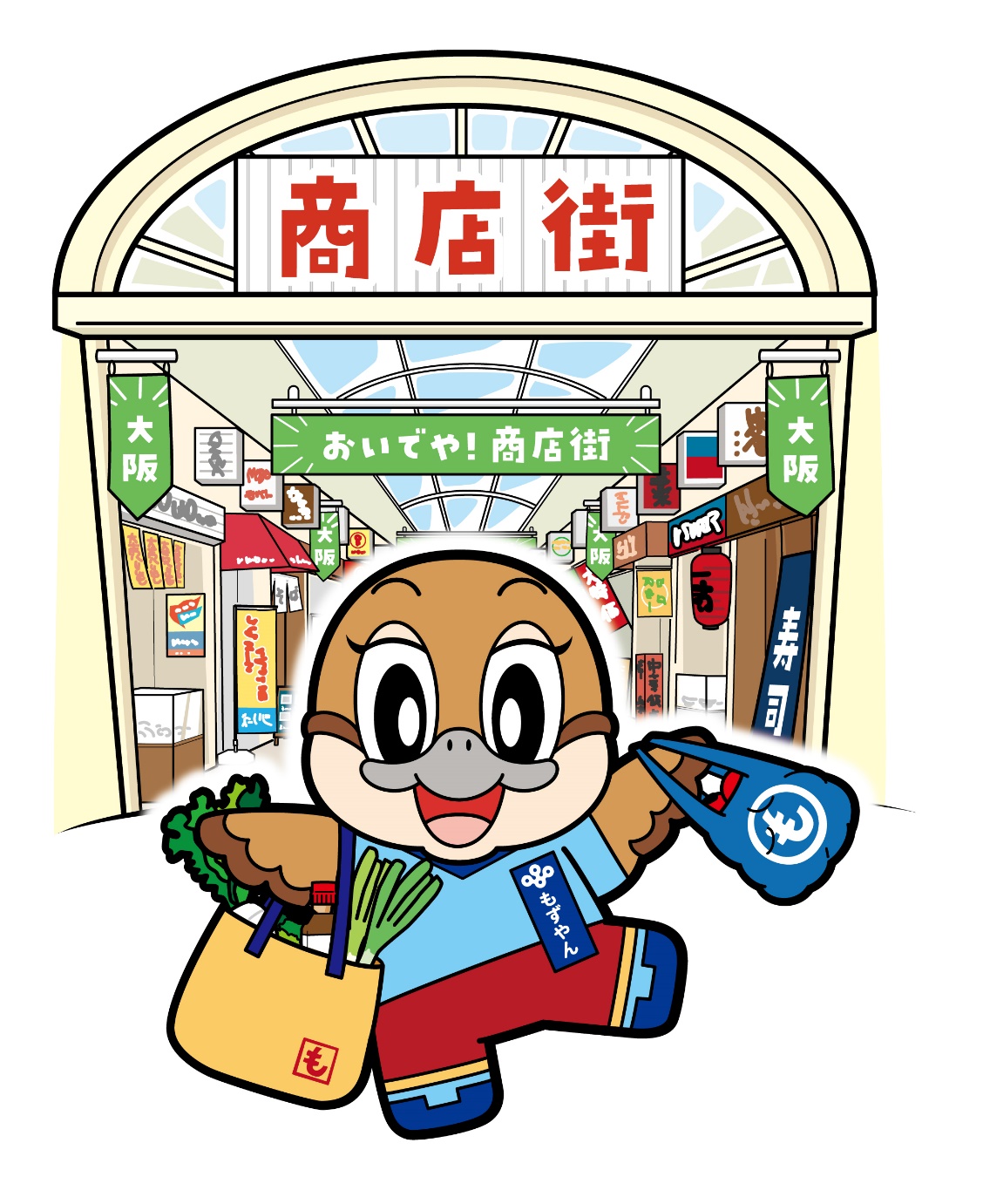 大阪府のカーボン
フットプリントの取組み
大阪府環境農林水産部
脱炭素・エネルギー政策課
大阪府広報担当副知事
もずやん
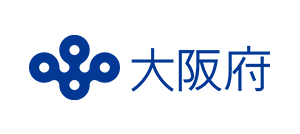 カーボンフットプリント（CFP）について
１背景
・家庭の排出は全体の1/5
・消費支出の６割が家庭
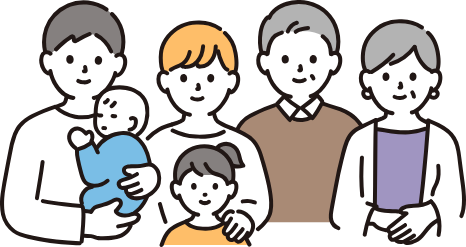 温暖化
大型台風
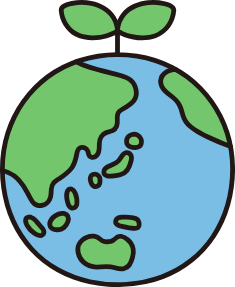 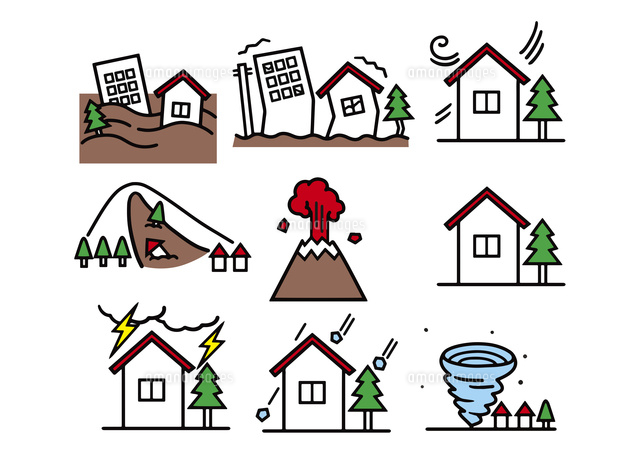 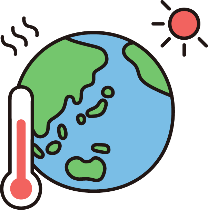 大阪府地球温暖化対策実行計画にて2050年カーボンニュートラルをめざす
あらゆる府民(消費者)の
行動変容を促すことが重要
地球温暖化により、気候変動や大規模自然災害が増加
生産
流通
使用
廃棄
調達
カーボンフットプリント(CFP)や脱炭素行動へのポイント付与を活用した実証を実施中
２CFPとは
商品のライフサイクル全体の温室効果ガス排出量をCO2に換算し、分かりやすく表示する仕組み
2
課題と大阪府の取組み
３CFPの課題
４大阪府の取組み
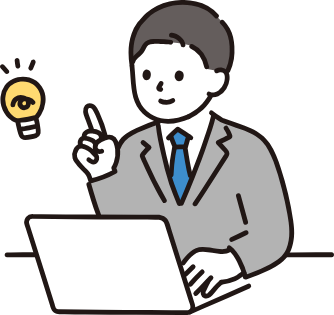 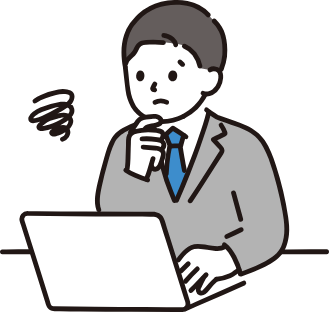 01
事務手続における課題
「生産」と「流通」における
簡易な算定シートを構築
・生産と輸送のパターンを選択するのみで算定可
・「生産段階」と「流通段階」についてのシートを構築
→両段階での削減努力を反映可
・現行の認証制度は、登録手続やCO2排出量の
　算定に必要な情報が多いなど、負担大
・「生産段階」のみの算定シート
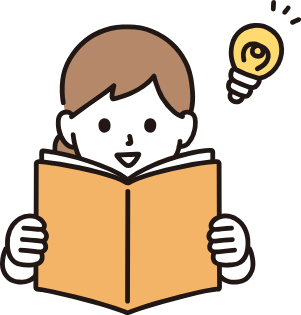 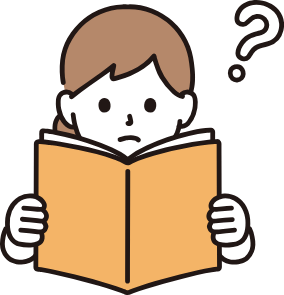 02
周知における課題
「食」の分野を対象に、
CO2の見える化・普及啓発
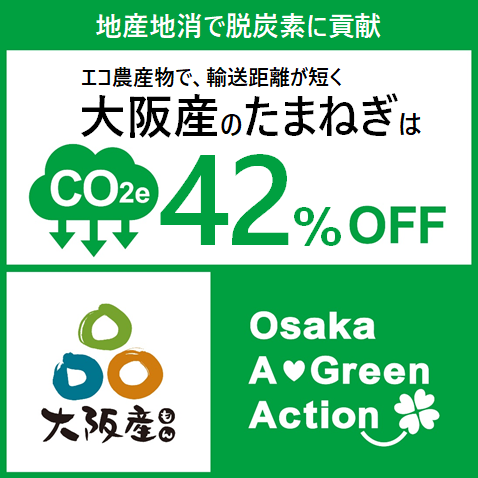 ・「％」表示や「大阪産(もん)」、
　「Osaka AGreen Action」と
　連携したラベルを作成
・府内店舗やイベントでの実証
・登録商品が少なく、認知度が低い
・CO2のグラム表示は、
　消費者がイメージしづらい
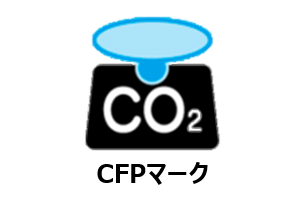 123g
大阪版CFPラベル
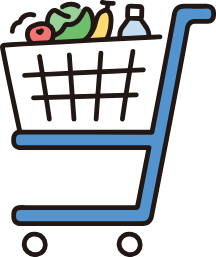 消費者のCO2排出の少ない商品購入を促進
◎
3
これまでの店舗・イベントでの実証の様子
５これまでの実証の様子
R4.11　おおさかもん祭り(イベント)
R5.2　大阪いずみ市民生活協同組合(店舗)
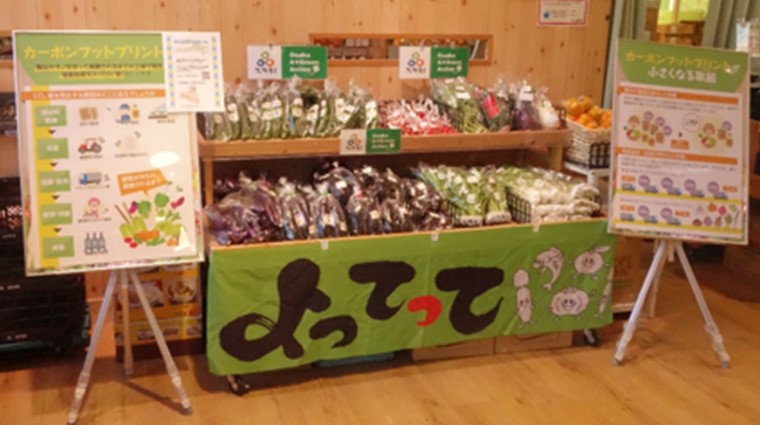 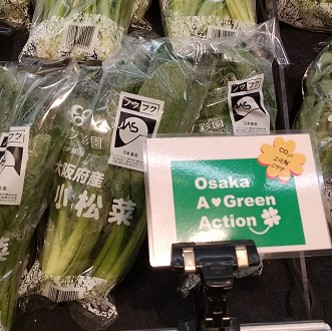 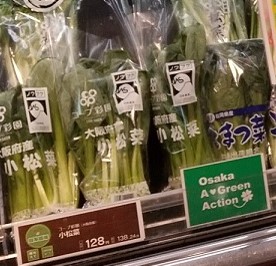 R5.5　ハルカスべジフェス！(イベント)
Q.ラベルを参考に商品を購入しましたか？
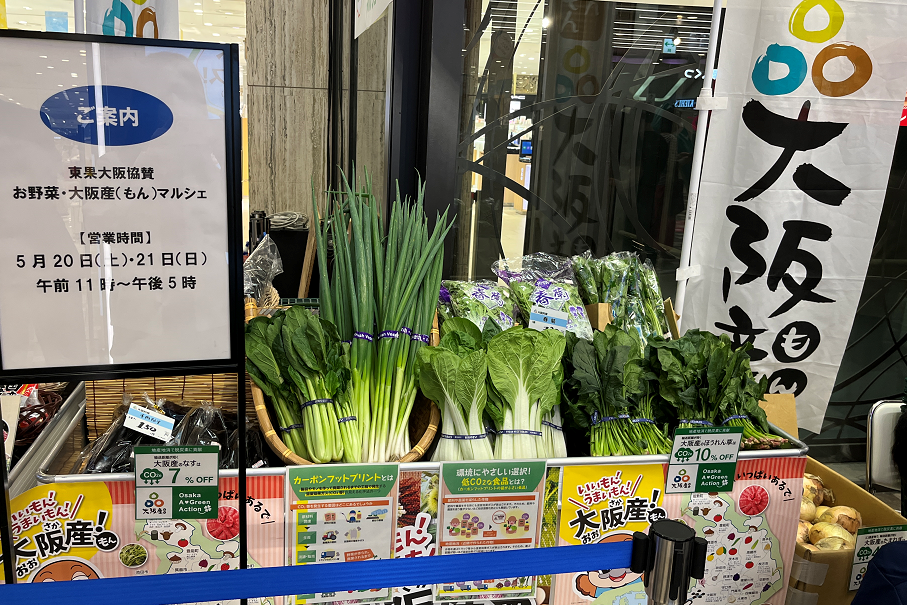 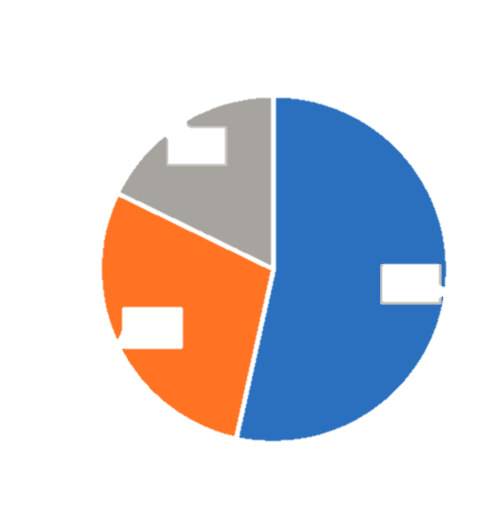 覚えていない(18%)
はい(53%)
いいえ(29%)
ラベルによる選択行動は一定見られる
4
ご協力のお願い
６お願いしたいこと①
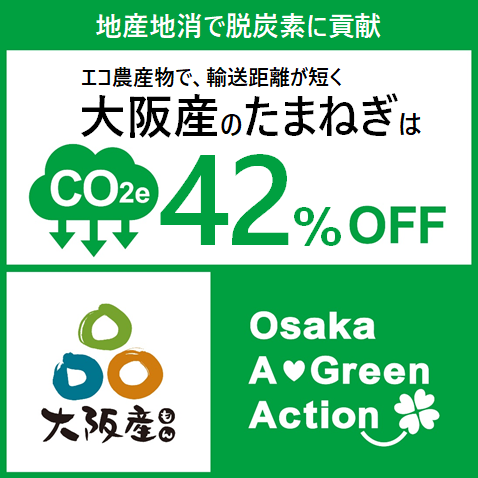 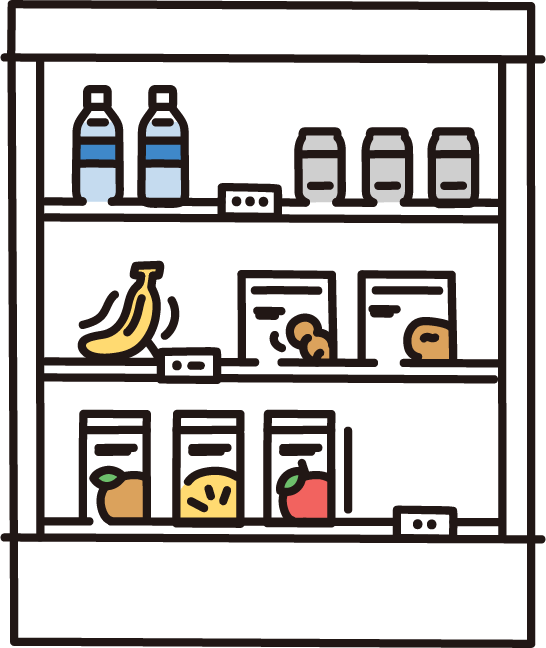 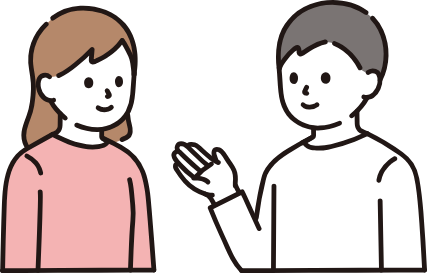 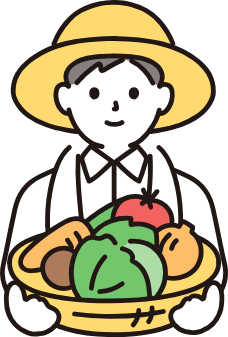 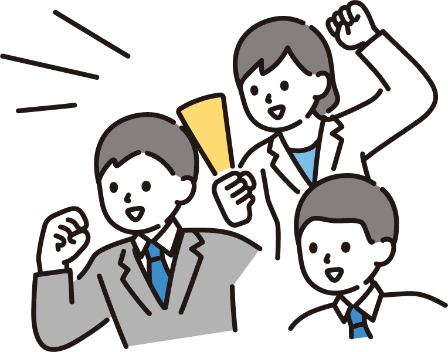 3
1
2
本取組へのご意見
ご助言
店舗その他
実証場所のご提供
CFP表示浸透による
脱炭素消費PR
店舗やレストラン、その他ちょっとしたスペースで開催される　マルシェなど、CFP表示を行う実証フィールドのご提供をご検討ください
（CFP算定・ラベル作成は府で実施）

※生野菜のほか、半加工品や容器包装をなくすことによる削減表示も検討中です
CFP表示をきっかけに、環境によい商品・サービスを選ぶことが当たり前の世の中にしたい

この動きを大きくひろげるため、大阪府の取組と連携していただける各社の取組があれば、ぜひご相談させてください
ラベルデザインや見せ方、広く受け入れてもらえる伝え方、脱炭素ポイントとの連携のあり方など、各企業様の視点から、今日のお話を聞いていただいたご意見・ご助言など、ぜひともお聞かせください！
5
ご協力のお願い
６お願いしたいこと②　～算定・表示にご協力いただける場合～
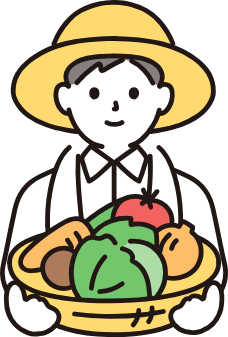 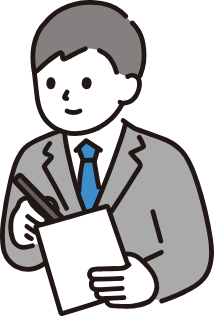 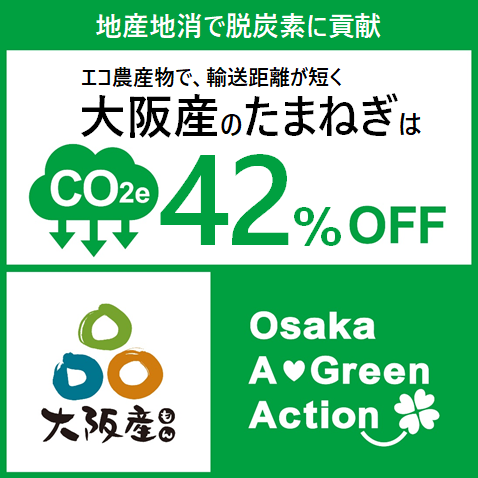 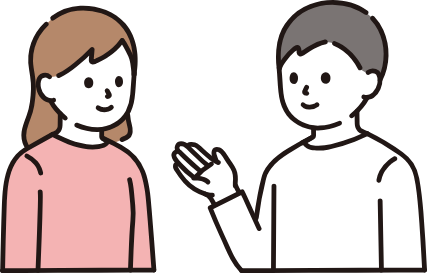 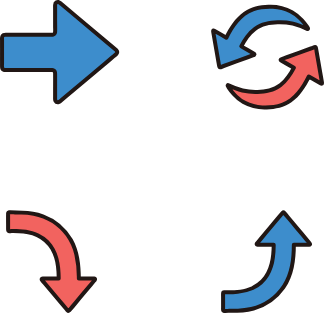 3
1
2
現場の皆様からの
意見提供
栽培形態などの簡易ヒアリング
大阪産農産物への
CFPラベルの表示
【参考】算定可能品目一覧（R5.6時点）
6